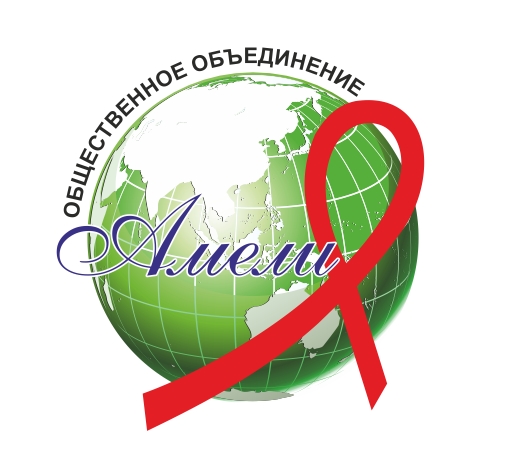 Общественное объединение «Амелия»
Стандарты оказания услуг для секс-работников. Усиление взаимодействия с правоохранительными органами по профилактическим программам среди секс-работников. Принудительное обследование секс-работников на ВИЧ и ИППП. Обеспечение доступа к бесплатным контрацептивам на базе дружественных кабинетов.
Наталья Жолнерова, 
Член СКК, 
Руководитель ОО «Амелия»
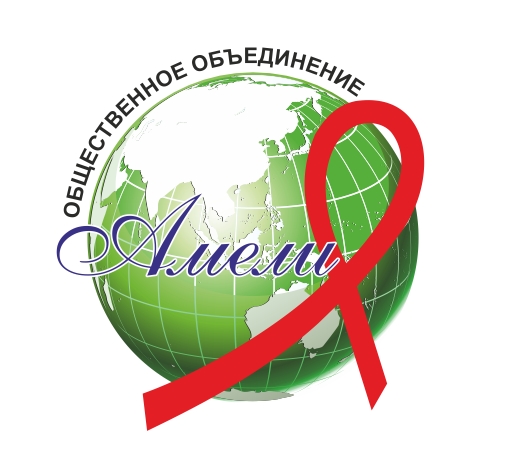 В рамках обзора эпидемиологической ситуации по ВИЧ-инфекции и результаты дозорного эпидемиологического надзора (ДЭН) в Республике Казахстан на 01.01.2020 года оценочная численность секс- работников составляет  19.100. 
Распространенность ВИЧ 1,9 %.
Обеспокоенность:
Регистрация РС (РС- мужчины, РС- МСМ, РС -ТГ, РС -ЛУИН) как ключевой группы по численности и регистрация случаев ВИЧ + влияет на распространенность в %% соотношении.
Вопросы ДЭН не адаптированы под КГ РС, тем самым не показывают достоверных данных. Координаторы проектов отмечают, что «работали на индикатор, приписывали правильные ответы, чтобы показать хороший результат». (Пересмотреть и переформулировать вопросы так, чтобы секс- работница не боялась дать настоящие ответы).
Отмечаются случаи, когда положительный результат ЭТ на ВИЧ среди СР не регистрируется и не входит в общую статистику по регистрации случаев ВИЧ среди КГ, потому как СР не прошла ИФА и ИБ. Зачастую это происходит из –за отсутствия документов удостоверяющих личность (Алматы, Караганда, Астана).
Вызывает обеспокоенность тестирования на ВИЧ СР в приемнике распределителе г. Алматы. Имеют ли право тестировать? За счет каких средств проводится тестирование и с какой целью? (нет ДКТ; у девушек был ВИЧ и сифилис, тесты показали – результат).
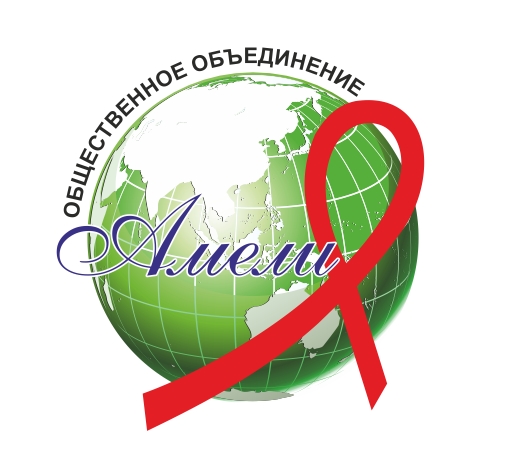 Секс- работники имеют доступ к следующим услугам при ОЦ СПИД:
Презервативы .
ДКТ и Тестирование на ВИЧ.
Обследование на ИППП.
Синдромальное лечение ИППП.
Проблемы:
Организации, ранее осуществляющие программы для секс- работников обеспокоены прекращением программы по ВИЧ для РС в рамках ГФСТМ.
Секс- работники продолжают обращаться за услугами в НПО, но НПО не могут их оказать, так как отсутствует финансирование от ГФ, международных организаций и государственного социального  заказа. ГСЗ возможно будет выделен в г.Шымкент.
Так как при НПО нет проектов для РС, просим обеспечить при ОЦ СПИД: психолога, юриста, социальное сопровождение к узким специалистам, в том числе оказать содействие в восстановлении документов, прикрепление к ПМСП, адресная прописка.
Проблемы:
В Приказе Министра здравоохранения РК от 19 октября 2020 года № КР ДСМ 137/2020 утверждены «Правила проведения мероприятий  по профилактике  ВИЧ –инфекции» согласно Приложению, в котором имеются расчетные показатели по выдаче средств индивидуальной защиты. 
Для секс- работников –  200 презервативов в год, что составляет 0,5 презерватива в день. Лубриканты не предусмотрены, несмотря на обращения сообщества обеспечить лубрикантами ключевую группу (обращение было на заседаниях СКК и внесены в протокол).
Просим пересмотреть «Правила» и обеспечить секс- работников необходимыми средствами индивидуальной защиты, согласно потребностям сообщества (при разработке законов, приказов, приглашать ключевые группы).
Проблемы:
Приказ Министра здравоохранения РК от 25 ноября 2020 года № КР ДСМ 204/2020 утверждены «Правила добровольного анонимного и /или конфиденциального медицинского обследования и консультирования по вопросам ВИЧ- инфекции в рамках ГОБМП в организациях здравоохранения, осуществляющих деятельность  в сфере профилактики ВИЧ- инфекции».
Согласно предоставленным данным аутрич- работниками, координаторами проектов по ВИЧ среди секс- работников,  а так же подтверждающими материалами средств массовой информации TENGRINEWS, NUR.KZ  на регулярной основе проводятся полицейские рейды, в ходе которых секс- работников принудительно тестируют на ВИЧ. За 1 рейд проводится тестирование от 20 до 50 секс- работниц.
Это противоречит «Правилам добровольного тестирования на ВИЧ», нарушает права человека и подвергает секс- работниц к разглашению  +  статуса, так как при тестировании в Департаменте полиции не соблюдаются правила тестирования на ВИЧ.
Медицинские сотрудники и аутрич- работники центра СПИД проводят тестирование совместно с правоохранительными органами, что вызывает недоверие секс- работников к специалистам центра СПИД,  в том числе аутрич- работникам центра СПИД, так предоставление полиции информации о месте нахождении секс- работников, влечет за собой: задержание, штрафы, раскрытие принадлежности к ключевой группе, незаконному тестированию на ВИЧ и препятствию к реализации доверительных/дружественных  программ в НПО.
Проблемы:
Во время полицейских рейдов происходит задержание секс- работниц. Их доставляют в Отдел полиции, где проверяют в базе данных по правонарушениям, тестируют на ВИЧ, а так же накладывают штраф по Статье 449 «Приставание в общественных местах». Приставание, то есть назойливое обращение в общественных местах в целях покупки, продажи, обмена или приобретения вещей иным способом, совершенное лицом, не являющимся субъектом предпринимательства, а так же в целях гадания, попрошайничества, оказания услуг сексуального характера либо навязывания иных услуг.
Полномочия данной статьи нарушают истинную ситуацию среди секс- работников, которые находясь в закрытых, безлюдных помещениях, не приставая к прохожим, вынуждены отдавать заработанные деньги оплачивая штрафы, за несуществующие правонарушения. Происходит вид экономического насилия и вызывает правовой негилизм, то есть недоверие к системе власти, которая обязуются защищать граждан республики.
Проблемы:
Казахстан, 12 ноября 2019 года отчитался в 5 периодическом докладе перед комитетом CEDAW о мерах, принятых по ликвидации всех форм дискриминации в отношении женщин. 
Членами гражданского общества был так же подготовлен альтернативный доклад о женщинах  из ключевых групп (секс- работницы, женщины, употребляющие ПАВ, женщины МЛС и женщины, живущие с ВИЧ).
Членами комиссии были рассмотрены доклады государства и гражданского общества и даны заключительные замечания по пятому периодическому докладу в Казахстане.
Ст.28, п. Е. «Регистрировать, расследовать и преследовать в судебном порядке случаи гендерного насилия и дискриминации в отношении женщин, занимающихся проституцией,  и привлекать виновных к ответственности,  а так же положить конец практике принудительного тестирования на ВИЧ»;
п.F. «Проводить информационно- просветительские кампании для опровержения стереотипных преставлений о женщинах, занимающихся проституцией, и преодоления связанной с проституцией стигматизации»;
п.G. «Осуществлять программы помощи женщинам, желающим прекратить заниматься проституцией, и предлагать им альтернативные возможности для получения доходов».
Проблемы:
Комитет так же рекомендует Государству – участнику не наказывать секс- работников за вид деятельности, а наоборот предложить альтернативу. 
Мы, как представители гражданского общества, видим не соблюдение рекомендаций Комитета ООН КЛДЖ,  и наоборот, перевод  декриминализованнной секс- работы в разряд криминализации, за которую  секс-работницы подвергаются задержаниям, штрафам, тестированию на ВИЧ и постановке на учет.
Просим прекратить принудительное тестирование на ВИЧ секс- работников и Главе МВД пересмотреть статью «Приставание в общественных  местах», отменив наложение штрафов за секс- работу. Декриминализовать секс- работу.
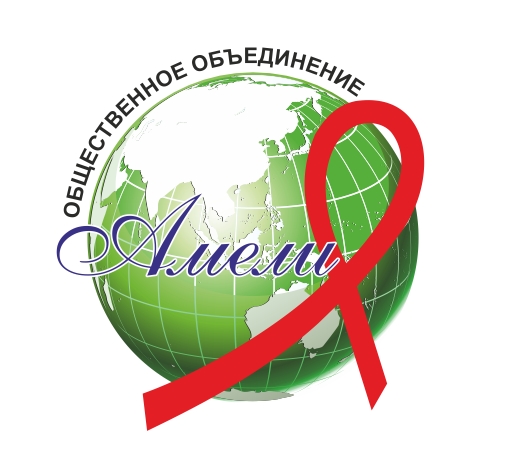 1. Проблемы :
Отсутствие PREP (до - контактная профилактика).
Отсутствие знаний о пост -контактной профилактике и доступа к ней.
Отсутствие качественных презервативов,  в том числе женских.
Отсутствие лубрикантов.
Отсутствие контрацептивов.
Недостаточное количество и качество обучающих программ для РС: по ВИЧ, ИППП, ТБ, социально-значимым заболеваниям и сексуально- репродуктивному здоровью и другим вопросам. 
Секс- работники не проходят диагностику на туберкулез и коронавирус, учитывая максимальный риск при частой смене половых партнеров.
Отсутствие возможности наблюдения врача при медикаментозном аборте.
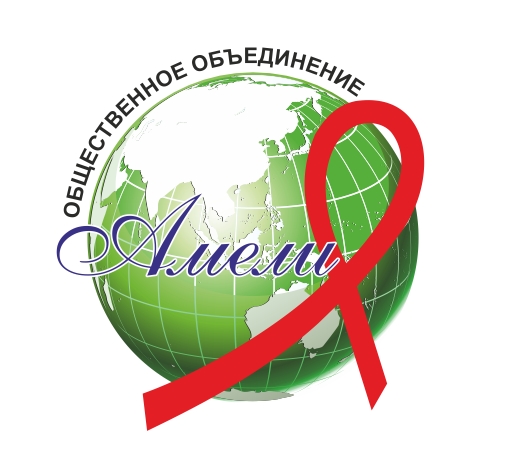 Благодарю за внимание!









Общественное объединение «Амелия»
Республика Казахстан, город Талдыкорган, 04000 
Улица Толебаева 100, офис 54.
Тел: 8(728) 241 38 61
е-mail: ameliya.oo@mail.ru